Voici les documents à fournir pour prendre ou renouveler sa licence FFCT 2023
1 - Fiche d’inscription
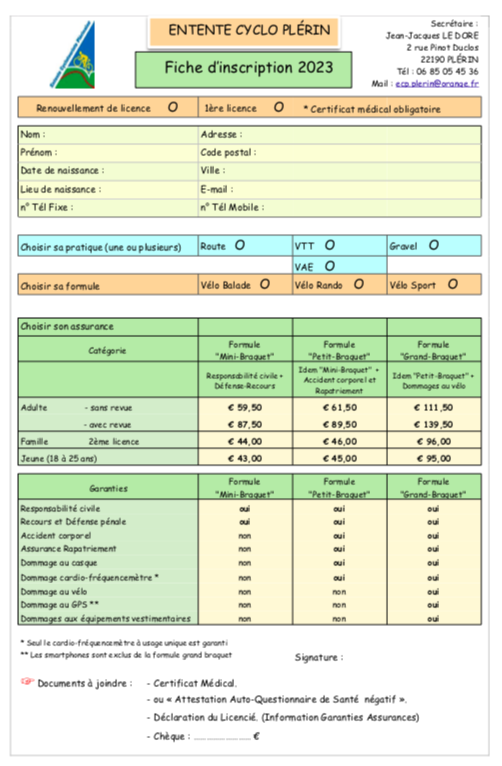 2 - Certificat médical 
ou Attestation questionnaire de santé négatif
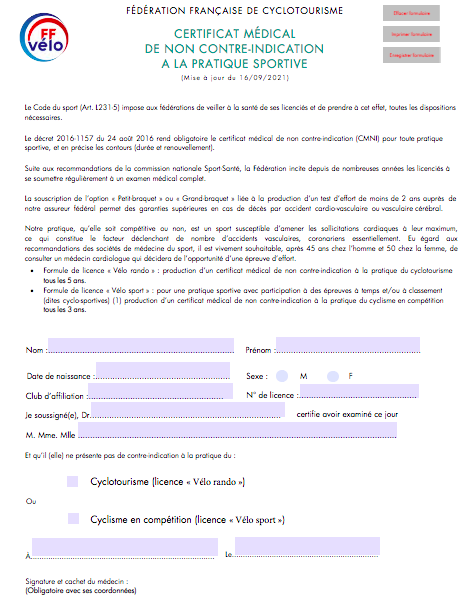 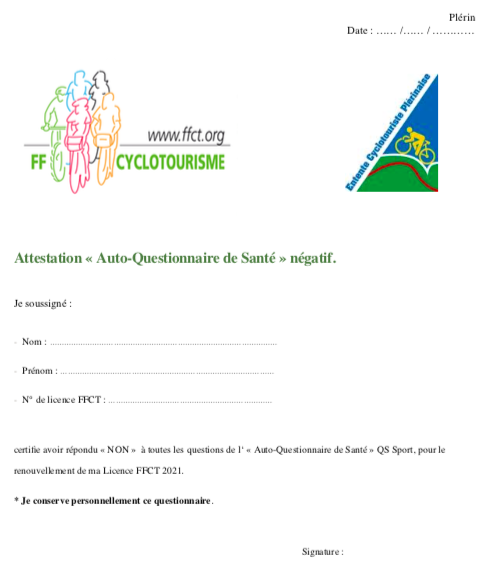 ou
3 - Déclaration du licencié (Assurances)
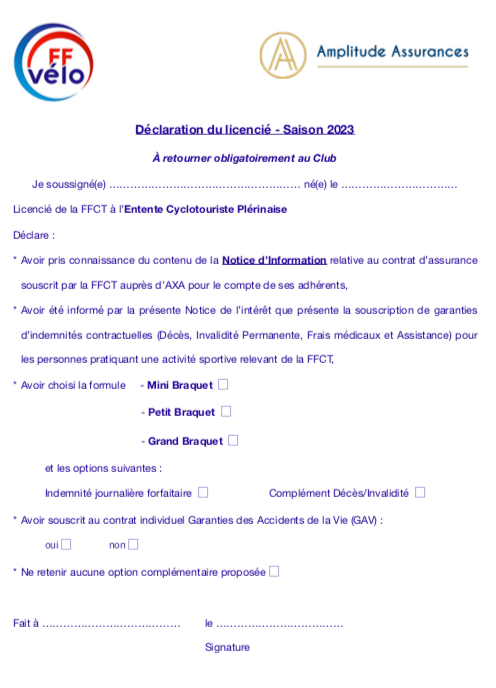 4 - Chèque à l’ordre de : ECP
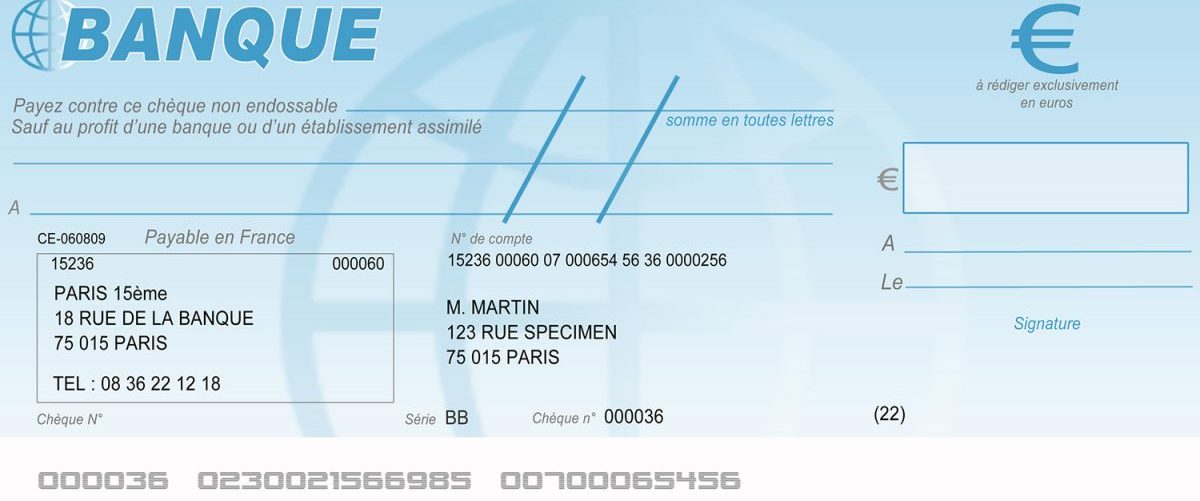 Tous ces documents sont téléchargeables sur le site internet du club :
http://www.entente-cyclo-plerin.fr/pages/Pour_sinscrire_au_club_2015-6264204.html